Computing
Lesson 1: Database Essentials 

Databases and SQL
Ben Garside

   Materials from the Teach Computing Curriculum created by the National Centre for Computing Education
‹#›
‹#›
Task 1 - How is data stored
For this activity you will be searching for information about UK registered vehicles using the DVLA website. 
Step 1 
Visit the DVLA website (oaknat.uk/comp-ks4-DVLA) and choose Start Now.
‹#›
Task 1 - How is data stored
Step 2
Enter the following licence plate number, choose yes and click continue.
Step 3
Fill in the details below using the information displayed about the vehicle:
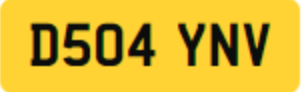 ‹#›
Task 1 - How is data stored
Step 4
Go back to the start page and enter the following licence plate number:
Step 5
Fill in the details below using the information displayed about the vehicle:
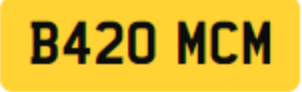 ‹#›
Task 1 - How is data stored
Step 6
Answer the following questions:
‹#›
Task 2 - Inefficient flat file database
Look at the database below and highlight any potential issues that might arise when storing the data in this way.
Task 3 - Explore the database
For this activity you will need: 
oaknat.uk/comp-sqlite-browser
A copy of the dbMusic.db file which is available from oaknat.uk/comp-db-Music
DB Browser for SQLite is free to download but please ask your parents/carers before downloading and installing this software.
‹#›
Task 3 part 1 - Investigate the tables
Look at the data structure of the tblDownloads table. State whether the fields listed below are primary or foreign keys.
‹#›
Task 3 part 2 - Explore the database
‹#›
Task 3 part 3 - Explore the members table
Go to the browse data tab and select the tblMembers table from the drop down list.  Answer the questions below.
‹#›
Task 3 part 4 - Explore the downloads table
Go to the browse data tab and select the tblDownloads table from the drop down list.  Answer the questions below.
‹#›